Damen Jacke (Bomberjacke), Vero Moda
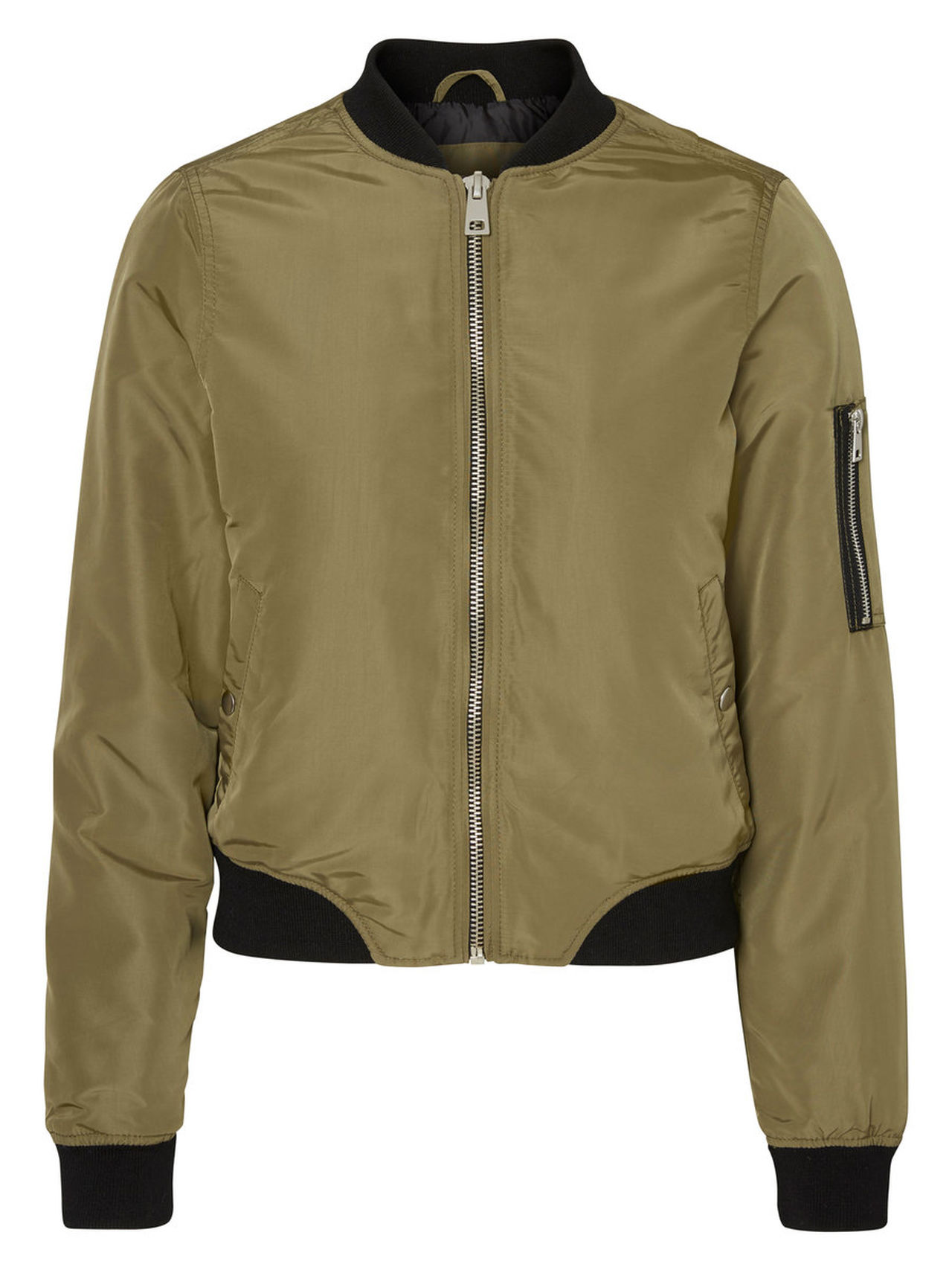 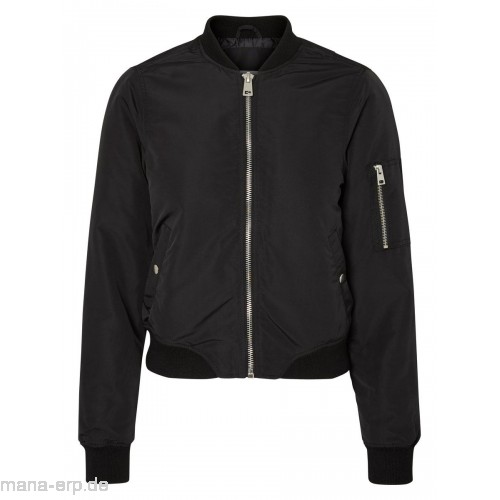 Beschreibung:

gefütterte Bomberjacke von Vero Moda
Rippstrick an Kragen, Arm- und Hüftabschluss
Verschluss: Reißverschluss mit Windschutzleiste
seitliche Einschubtaschen mit Druckknopfverschluss
verschließbare Oberarmtasche
gestepptes Innenmaterial
bequeme PassformKat.: ÜbergangsjackeFarbe: IvyGreen/Schwarz